January 2010
Project: IEEE P802.15 Working Group for Wireless Personal Area Networks (WPANs)

Submission Title: [TG4f  Merged Proposal: Decawave, Guard RFID, Time Domain, Ubisense, ZES]
	
Date Submitted: [January 18 2010]	

Source: [Michael McLaughlin (Decawave), Dalibor Pokrajac (GuardRFID), Adrian Jennings (Time Domain), Andy Ward (Ubisense), Tim Harrington (ZES)]
Address []
Voice:[], FAX: [], E-Mail:[]	
Re: [Merged Proposal for 802.15.4f Active RFID System]
Abstract:	[RFID air interface and PHY merged proposal describing UWB, UHF and narrowband 2.4 GHz PHYs]
Purpose:	[Offered as potential draft baseline draft]
Notice:	This document has been prepared to assist the IEEE P802.15.  It is offered as a basis for discussion and is not binding on the contributing individual(s) or organization(s). The material in this document is subject to change in form and content after further study. The contributor(s) reserve(s) the right to add, amend or withdraw material contained herein.

Release:	The contributor acknowledges and accepts that this contribution becomes the property of IEEE and may be made publicly available by P802.15.
Slide 1
Michael McLaughlin (Decawave), Dalibor Pokrajac (GuardRFID), Adrian Jennings (Time Domain), Andy Ward (Ubisense), Tim Harrington (ZES)
January 2010
Overview
This document outlines a proposed working draft for 802.15.4f, being the merger of the following proposals
15-09-0611-01-004f-time-domain-active-rfid-phy-proposal
15-09-0616-00-004f-ubisense-2-4ghz-phy-proposal-to-802-15tg4f
15-09-0617-01-004f-ubisense-uwb-phy-proposal-to-802-15tg4f
15-09-0618-01-004f-zes-uwb-phy-proposal-for-tg4f
15-09-0619-01-004f-guardrfid-433-mhz-phy-proposal
15-09-0620-01-004f-decawave-phy-proposal-for-active-rfid
Slide 2
Michael McLaughlin (Decawave), Dalibor Pokrajac (GuardRFID), Adrian Jennings (Time Domain), Andy Ward (Ubisense), Tim Harrington (ZES)
January 2010
Outline of Proposed Standard
TG4f
UWB PHY
UHF PHY
2.4 GHz
PHY
Slide 3
Michael McLaughlin (Decawave), Dalibor Pokrajac (GuardRFID), Adrian Jennings (Time Domain), Andy Ward (Ubisense), Tim Harrington (ZES)
January 2010
UWB Air Interface
Slide 4
Michael McLaughlin (Decawave), Dalibor Pokrajac (GuardRFID), Adrian Jennings (Time Domain), Andy Ward (Ubisense), Tim Harrington (ZES)
January 2010
Summary Characteristics
1 MHz PRF base
OOK Modulation
Three symbol mapping modes
Base Mode: one pulse per symbol
Enhanced Mode: n pulses per symbol (3n<8, exact value  TBD)
Long Range Mode: m pulses per symbol (8m32, exact value TBD)
Three frequency bands for global use
Slide 5
Michael McLaughlin (Decawave), Dalibor Pokrajac (GuardRFID), Adrian Jennings (Time Domain), Andy Ward (Ubisense), Tim Harrington (ZES)
January 2010
Frequency Band Plan
3 bands corresponding to spectrum regulations in
US (wideband)
EU
Korea/Japan
Allowing sufficient US/EU overlap for a common tag
These bands will have overlap with 4a channels
7 (US)
6 or 8 (EU)
10 (Korea/Japan)
Slide 6
Michael McLaughlin (Decawave), Dalibor Pokrajac (GuardRFID), Adrian Jennings (Time Domain), Andy Ward (Ubisense), Tim Harrington (ZES)
January 2010
Base Mode PHY Fields
Preamble
SFD
PHR
32 pulses (TBD)
0001 0011 0101 1110
22 bits
SFD at 1 pulse per symbol
PHR at 1 pulse per symbol
Rest of packet demodulated at 1 pulse per symbol
Note: 

Preambles all to be stated as “no shorter than X, no longer than Y. Minimum here TBD and potentially shorter
Slide 7
Michael McLaughlin (Decawave), Dalibor Pokrajac (GuardRFID), Adrian Jennings (Time Domain), Andy Ward (Ubisense), Tim Harrington (ZES)
January 2010
Extended Mode PHY Fields
Preamble
SFD
PHR
Up to (n x 32) pulses (TBD)
0001 0011 0101 1110
22 bits
Note: 

Preambles to be stated as “no shorter than X, no longer than Y
Exact number of preamble pulses TBD
Runs @ 1 MHz PRF
SFD at 1 pulse per symbol
PHR at 1 pulse per symbol
Rest of packet demodulated at n pulses per symbol
3n<8, exact value  TBD
Slide 8
Michael McLaughlin (Decawave), Dalibor Pokrajac (GuardRFID), Adrian Jennings (Time Domain), Andy Ward (Ubisense), Tim Harrington (ZES)
January 2010
Long Range Mode PHY Fields
Preamble
SFD
PHR
(m x 32) pulses (TBD)
0001 0011 0101 1110
22 bits
Note: 

2 x PRF tone detection allows long range receiver to reject short range packet in preamble
PRF @ 2 MHz PRF
SFD symbols at m pulses per bit
PHR symbols at m pulses per bit
Rest of packet demodulated at m pulses per symbol
8m32, exact value TBD
Note: 

Preambles to be stated as “no shorter than X, no longer than Y
Slide 9
Michael McLaughlin (Decawave), Dalibor Pokrajac (GuardRFID), Adrian Jennings (Time Domain), Andy Ward (Ubisense), Tim Harrington (ZES)
January 2010
Location Enabling Information (LEI) Postamble
Preamble
SFD
PHR
Payload
CRC
LEI
Delay
LEI placed after CRC
Optional delay (1ms after start of SFD): present or not
LEI length options
0 pulses
64 pulses
128 pulses
256 pulses
512 pulses
1024 pulses
Slide 10
Michael McLaughlin (Decawave), Dalibor Pokrajac (GuardRFID), Adrian Jennings (Time Domain), Andy Ward (Ubisense), Tim Harrington (ZES)
January 2010
UWB PHY
Slide 11
Michael McLaughlin (Decawave), Dalibor Pokrajac (GuardRFID), Adrian Jennings (Time Domain), Andy Ward (Ubisense), Tim Harrington (ZES)
January 2010
PHY Header
Frame
Length
Encoding Type
LEI
Type
Header Extension
SECDED bits
7
bits
3
bits
5
bits
1
bit
6
bits
Frame length: number of bytes in rest of frame
Header Extension: set to 0b0
SECDED bits: (22,16) Hamming block code
Slide 12
Michael McLaughlin (Decawave), Dalibor Pokrajac (GuardRFID), Adrian Jennings (Time Domain), Andy Ward (Ubisense), Tim Harrington (ZES)
January 2010
PHY Header – Encoding Type
Frame
Length
Encoding Type
LEI
Type
SECDED bits
5
bits
3
bits
5
bits
6
bits
Slide 13
Michael McLaughlin (Decawave), Dalibor Pokrajac (GuardRFID), Adrian Jennings (Time Domain), Andy Ward (Ubisense), Tim Harrington (ZES)
January 2010
PHY Header – LEI Type
Bits
0
1-3
4
Delay
Length
Reserved
Slide 14
Michael McLaughlin (Decawave), Dalibor Pokrajac (GuardRFID), Adrian Jennings (Time Domain), Andy Ward (Ubisense), Tim Harrington (ZES)
January 2010
UWB Standards and PHYs
802.15.4a
TG4f
4a UWB Rx
4a* UWB Rx
OOK Non-Coherent Rx
OOK Coherent Rx
4a/4a* UWB Tx
OOK Base Mode Tx
OOK Enhanced Mode Tx
OOK Long Range Mode Tx
Slide 15
Michael McLaughlin (Decawave), Dalibor Pokrajac (GuardRFID), Adrian Jennings (Time Domain), Andy Ward (Ubisense), Tim Harrington (ZES)
January 2010
4a* Narrative
Substantially similar to 4a, but part of 4f
Modifications
Band plan uses 4a channels 6, 7, 10 at 1.3 GHz bandwidth
New channels denoted 6*, 7*, 10*
Same center frequencies as equivalent 4a bands
Wider bandwidth
Support for OOK demodulation
PRF as defined on slide 5
Slide 16
Michael McLaughlin (Decawave), Dalibor Pokrajac (GuardRFID), Adrian Jennings (Time Domain), Andy Ward (Ubisense), Tim Harrington (ZES)
January 2010
433 MHz Air Interface
Slide 17
580 kHz
540 kHz
f [MHz]
433.05
433.63
434.21
434.79
433.92
January 2010
433 MHz Channel Parameters
Channels:
Single channel centered at 433.92 MHz
Slide 18
Michael McLaughlin (Decawave), Dalibor Pokrajac (GuardRFID), Adrian Jennings (Time Domain), Andy Ward (Ubisense), Tim Harrington (ZES)
January 2010
Modulation
Minimum Shift Keying (MSK) 
Continuous phase FSK
Frequency difference between “1” and “ 0”  = ½ data rate (modulation index is always 0.5)
Signals are orthogonal and minimal distance
Q
01
11
I
00
10
Slide 19
Michael McLaughlin (Decawave), Dalibor Pokrajac (GuardRFID), Adrian Jennings (Time Domain), Andy Ward (Ubisense), Tim Harrington (ZES)
January 2010
Encoding
Two carrier frequencies (f1 and f2)
The frequency of one carrier is twice the frequency of the other
Information bits are separated into even and odd bits – duration of each bit is doubled

	MSK signal rules:










Each bit is encoded as a half sinusoid
Bit to Symbol Mapping: 1:1
Michael McLaughlin (Decawave), Dalibor Pokrajac (GuardRFID), Adrian Jennings (Time Domain), Andy Ward (Ubisense), Tim Harrington (ZES)
Slide 20
January 2010
433 MHz PHY
Slide 21
January 2010
PPDU
Preamble Field
Alternate sequence of  “0”s and “1”s: 
“01010101 01010101 01010101 01010101”
Start of Frame Delimiter (SFD)
2 byte SFD format: “1111011100110001”
Length Field
Max length of 127 octets
4 Octets
2 Octet
1 Octet
Variable
Preamble
SFD
Length
R
PSDU
Synchronization Header
PHY Header
PHY Payload (MAC Frame)
Slide 22
Michael McLaughlin (Decawave), Dalibor Pokrajac (GuardRFID), Adrian Jennings (Time Domain), Andy Ward (Ubisense), Tim Harrington (ZES)
January 2010
Location Enabler and Link Quality
RSSI (Received Signal Strength Indicator) is used as  location determination mechanism
Power level estimate of received signal 
Measured during packet Preamble
1 octet value
LQI (Link Quality Indicator) is measurement of the quality of received signal
Estimate of how easily a received signal can be demodulated
The LQI is calculated over the 8 octets following the SFD
1 octet value
Slide 23
Michael McLaughlin (Decawave), Dalibor Pokrajac (GuardRFID), Adrian Jennings (Time Domain), Andy Ward (Ubisense), Tim Harrington (ZES)
January 2010
433 MHz Regulatory Compliance
Countries throughout the world permit usage of the 433 MHz band at various ERP levels and duty cycles
Slide 24
Michael McLaughlin (Decawave), Dalibor Pokrajac (GuardRFID), Adrian Jennings (Time Domain), Andy Ward (Ubisense), Tim Harrington (ZES)
January 2010
2.4 GHz PHY
Slide 25
January 2010
2.4GHz PHY
Build on 802.15.4
Just change PHY so it uses narrowband channels

Could be used standalone for non-precision-RTLS RFID
Provides assistance to UWB PHY


Global compliance is easy
Bidirectional capability is easy
Potentially very cheap
Take advantage of existing IC investment in this area
Slide 26
Michael McLaughlin (Decawave), Dalibor Pokrajac (GuardRFID), Adrian Jennings (Time Domain), Andy Ward (Ubisense), Tim Harrington (ZES)
January 2010
2.4GHz coexistence and PHY design
WiFi channel 1
2412MHz
WiFi channel 6
2437MHz
WiFi channel 11
2462MHz
Zigbee channel 15
2425MHz
Zigbee channel 20
2450MHz
Zigbee channel 25
2475MHz
f/MHz
2483.5
2400
Zigbee channel 26
2480MHz
Target is infrastructure-based systems in planned frequency, production environments
Users of existing mission-critical systems won’t want extra traffic in their channels
Spectrum managers will want any new systems/standards to avoid existing channels

There are often gaps in the occupied 2.4GHz spectrum
Between occupied channels and at band edges
At channel edges where there is little power in signals of existing systems

A narrowband signal could fit in these gaps
Derive from existing 802.15.4 PHY/MAC work
Interference landscape is well-understood at these types of site
Existing commercially-available ICs can support such a PHY
Slide 27
Michael McLaughlin (Decawave), Dalibor Pokrajac (GuardRFID), Adrian Jennings (Time Domain), Andy Ward (Ubisense), Tim Harrington (ZES)
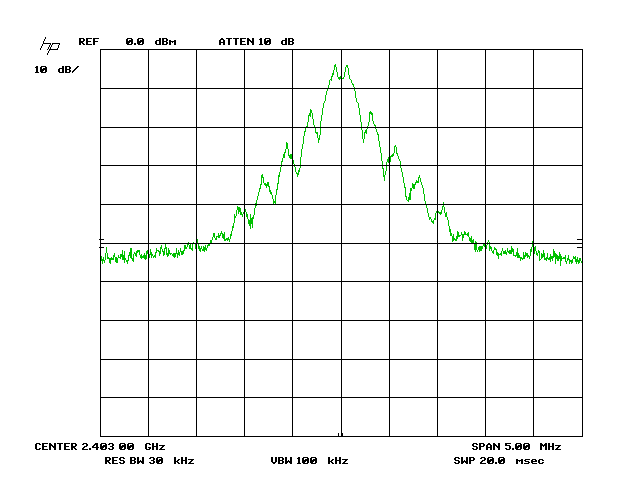 January 2010
2.4GHz PHY modulation scheme, coding, bitrate and PSD
Use MSK modulation
Broader main lobe but lower side lobes than O-QPSK
Implemented by readily-available transceiver ICs
An on-the-air bitrate of 250kbps is suggested
Compromise between range, bandwidth and power consumption
A channel separation of 750kHz should be sufficient
+/-20ppm crystals are OK for a channel filter bandwidth of 650kHz
Optionally use Rate 1/2 FEC coding
Maximises reliability at long range

This results in the following PSD:
750kHz
Slide 28
Michael McLaughlin (Decawave), Dalibor Pokrajac (GuardRFID), Adrian Jennings (Time Domain), Andy Ward (Ubisense), Tim Harrington (ZES)
1,6,11 WiFi plan
1
6
11
f/MHz
2483.5
2400
1,5,9,13 WiFi plan
1
13
5
9
f/MHz
2483.5
2400
January 2010
Operating bands and channels (1)
We need to avoid existing systems in the 2.4GHz band
WiFi is the “big dog” here, and we (like others) need to fit in the gaps
Fortunately, most WiFi systems use one of two band plans
Aim the channels at the WiFi band edges/gaps
Shown in blue below
Not all potential channels will be usable
Because the WiFi band plan in use will overlap some of them completely
Because of other non-WiFi systems (e.g. Zigbee)
Slide 29
Michael McLaughlin (Decawave), Dalibor Pokrajac (GuardRFID), Adrian Jennings (Time Domain), Andy Ward (Ubisense), Tim Harrington (ZES)
January 2010
Operating bands and channels (2)
By using a different channel page, we can have up to 27 distinct channels
Searching time/energy is increased if all are used, however
Use a small number (4-8, TBD) of default channels chosen from numbers in table (or similar) to ensure that installations can talk to tags.
Use PIB entries to fill in a wider selection (8-16) channels to search so that we can have flexible channel allocation
Slide 30
Michael McLaughlin (Decawave), Dalibor Pokrajac (GuardRFID), Adrian Jennings (Time Domain), Andy Ward (Ubisense), Tim Harrington (ZES)
January 2010
Transmitter power considerations
System is likely to be highly asymmetric
Fixed, static orientation, powered, networked, relatively large sensor nodes
Mobile, battery-powered, small tags

Bandwidth of system is not high enough to count as ‘Digital Modulation’ in the US
So in the US will need to use Part 15.249, not Part 15.247
This limits output power to -1dBm e.i.r.p.
However, can still output more power from fixed nodes
Fixed nodes with low duty cycle can output >-1dBm, either using PA or antenna gain
Mobile nodes unlikely to use either PA (power reasons) or antenna gain (size reasons)

 This suggests that the link will be asymmetric too (bad…)
But remember that fixed nodes can use antenna gain on RX too, which evens things out

No problems with global compliance generally
EU (ETSI EN300440)
Singapore (iDA TS-SRD)
Canada (RSS-210)
Japan (ARIB STD-T66)
Slide 31
Michael McLaughlin (Decawave), Dalibor Pokrajac (GuardRFID), Adrian Jennings (Time Domain), Andy Ward (Ubisense), Tim Harrington (ZES)
January 2010
Required MAC changes
Adopt other blink changes that 4f has talked about
Otherwise, straight 802.15.4
Slide 32
Michael McLaughlin (Decawave), Dalibor Pokrajac (GuardRFID), Adrian Jennings (Time Domain), Andy Ward (Ubisense), Tim Harrington (ZES)
January 2010
PPDU
Classic 802.15.4 PPDU
Use same preamble length / SFD identifiers as existing 802.15.4 2.4GHz PHY
4 octet preamble
1 octet SFD (0xE5)
Slide 33
Michael McLaughlin (Decawave), Dalibor Pokrajac (GuardRFID), Adrian Jennings (Time Domain), Andy Ward (Ubisense), Tim Harrington (ZES)
January 2010
Example link budget / crystal tolerance
Consider the case where a mobile tag is transmitting to a fixed receiver:

Transmit power:										-1dBm
Transmit antenna gain:									0dBi
Receiver antenna gain:									0dBi
Receiver sensitivity 
	(@250kbps, 650kHz filter bandwidth, 1% PER / 20 byte packet, estimated from TI CC2510 data sheet):		-88dBm
Therefore, link margin:									87dB
Therefore, using 2.44GHz free space model, link range for 1% PER (20 byte packet):			218.9m


Crystal tolerance can be calculated as below:
99% bandwidth of 250kbps MSK modulated stream (from NTIA Redbook):				295kHz
Filter bandwidth for above receiver sensitivity (from TI CC2510 data sheet):				650kHz
TI CC2510 data sheet suggests that signal should lie within 80% of filter bandwidth for above sensitivity:		=0.8*650kHz
												=520kHz
Tolerable frequency shift at TX and RX (assume both are maximum and opposite):				=(520-295)/2 kHz
												=112.5kHz
Required crystal tolerance at 2.44GHz operating frequency:						=((112.5kHz/2.44GHz)/2)
												=+/-23ppm

Link margin can be improved considerably by using better quality crystals and minimising RX filter bandwidth
Slide 34
Michael McLaughlin (Decawave), Dalibor Pokrajac (GuardRFID), Adrian Jennings (Time Domain), Andy Ward (Ubisense), Tim Harrington (ZES)
January 2010
‘Blink only’ tag throughput
Assume 1.216ms per blink
64-bit ID, two-byte payload
No acknowledgement of blink required

Maximum theoretical throughput is 822 tag blinks / sec.

Real-life throughput obviously depends on channel loading
Channel loading depends in turn on # tags, blink rate
For 1000 tags, using standard P-Aloha
30s blink rate:	92% message delivery probability 
60s blink rate:	96% message delivery probability
Slide 35
Michael McLaughlin (Decawave), Dalibor Pokrajac (GuardRFID), Adrian Jennings (Time Domain), Andy Ward (Ubisense), Tim Harrington (ZES)